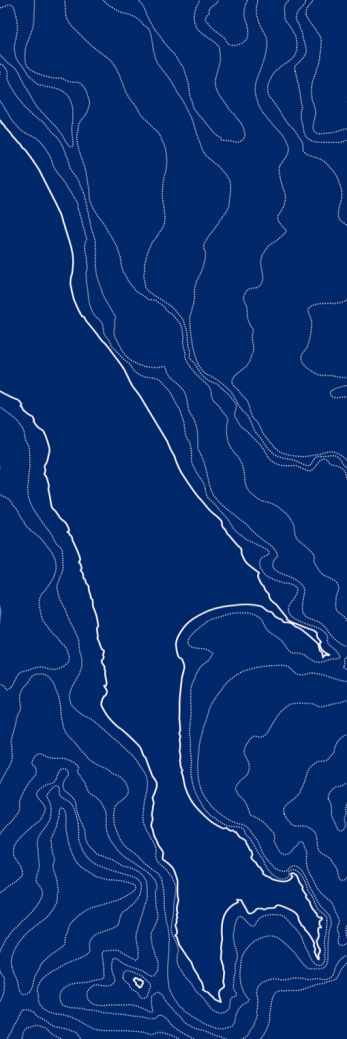 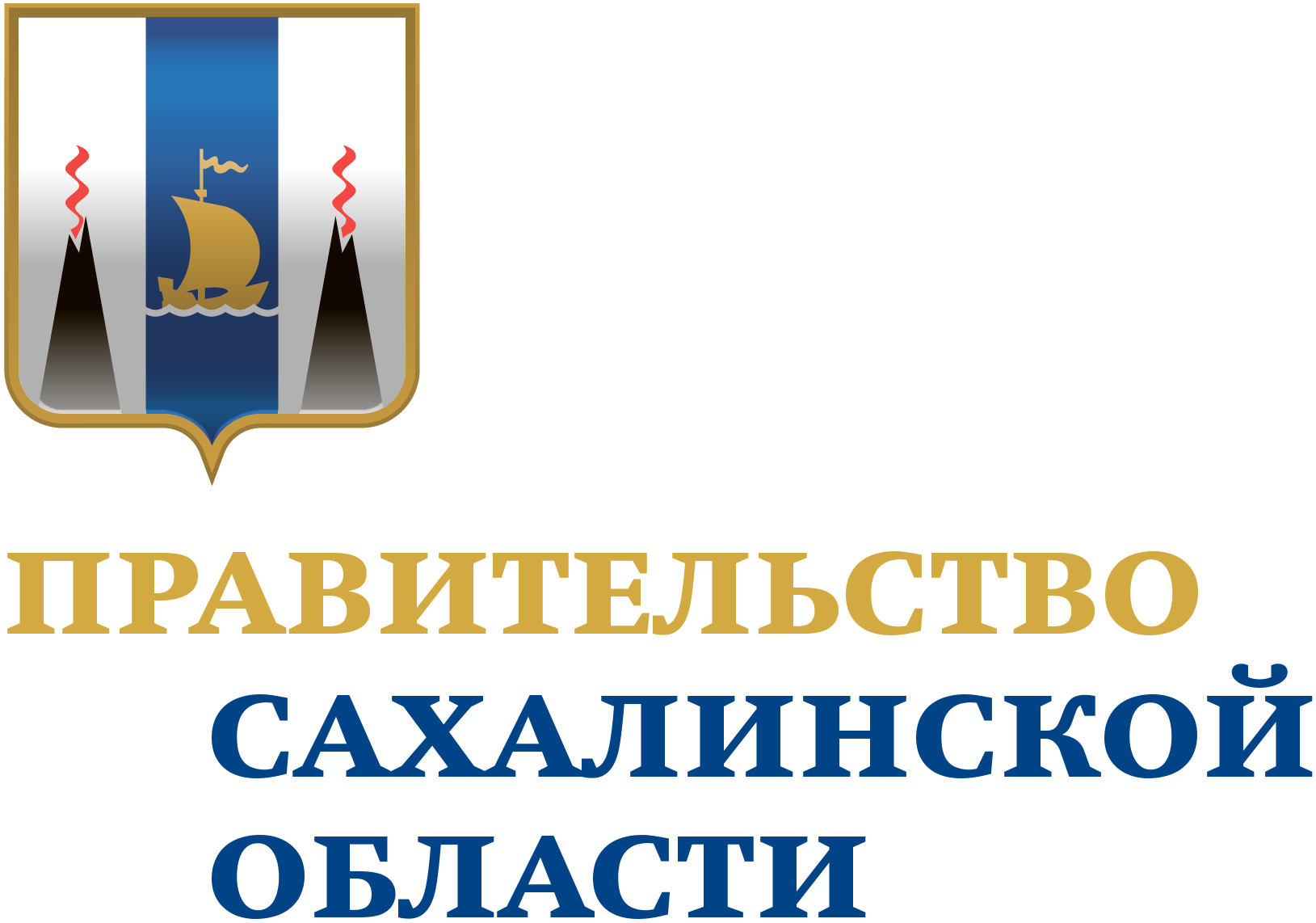 Отчетная презентация проекта повышения эффективности
Оптимизация работы по подготовке к праздничному мероприятию
ДОКЛАДЧИК:
Татьяна Алексеевна Дзюбан
Заместитель директора по ВР

ОРГАНИЗАЦИЯ:
МБОУ СОШ №3 с. Огоньки
2023
КАРТОЧКА ПРОЕКТА
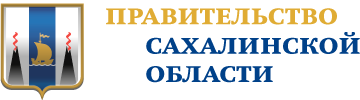 1. Вовлеченные лица и рамки проекта
2. Обоснование выбора
Заказчики процесса: 
Директор МБОУ СОШ №3 с. Огоньки
Периметр проекта: 
Муниципальное бюджетное общеобразовательное учреждение "Средняя школа №3 с. Огоньки"
Границы проекта: 
Начало: необходимость провести мероприятие; конец: мероприятие проведено
Владелец процесса: 
Дзюбан Татьяна Алексеевна
Заместитель директора по воспитательной работе
Руководитель проекта: 
Калинина Вероника Николаевна
директор МБОУ СОШ №3 с. Огоньки
Команда проекта: 
Власова Валерия Валерьевна; Попова Наталья Андреевна; Смирнов Евгений Игоревич;
Описание проблемы: 
Несогласованность действий сотрудников в подготовке мероприятия,
Несвоевременная подготовка мероприятия, 
Высокий возврат на доработку на этапе подготовки
Работники, вовлекаемые  в подготовку мероприятия, заняты другой срочной работой
Ключевой риск: 
Низкое качество проведения мероприятий
3. Цели и плановый эффект
4. Ключевые события проекта
КАРТА ТЕКУЩЕГО СОСТОЯНИЯ ПРОЦЕССА
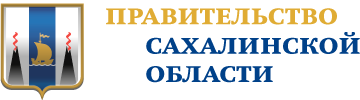 Время протекания процесса:
720 мин

Проблемы:

1. Большая длительность написания  сценария, наличие больших трудозатрат по времени и трудозатратам

2. Низкий уровень коммуникации между сотрудниками, несогласованность действий

3. Занятость, вовлекаемых в подготовку мероприятия другими должностными обязанностями
Вход
1
25  мин
2
15  мин
3
60  мин
Заместитель директора по ВР, педагог-организатор
Заместитель директора по ВР
Педагог-организатор
Необходимость провести мероприятие
Мониторинг плана мероприятий МБОУ СОШ №3 с. Огоньки
Поручение подготовки сценария педагогу-организатору
Формирование плана подготовки мероприятия
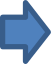 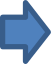 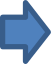 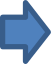 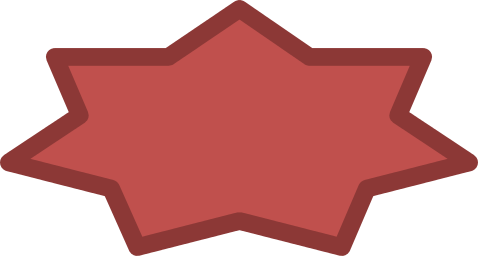 2,3
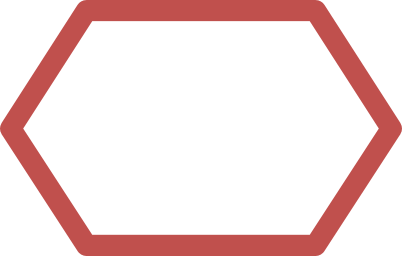 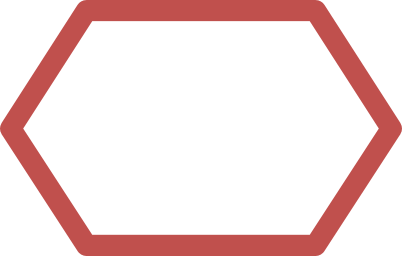 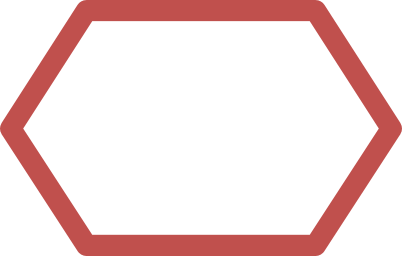 НЕТ
НЕТ
НЕТ
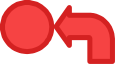 4
4
120 мин
5
15 мин
6
5-10  мин
7
240  мин
Педагог-организатор
Заместитель директора по ВР
Заместитель директора по ВР
Специалисты
Написание сценария (сценарного плана). Составление репертуара.
Проверка  и корректировка  плана мероприятия и сценария
Передача сценария исполнителям, распределение конкретных задач
Подготовка репертуара, оформление зала
Легенда:
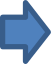 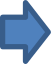 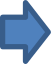 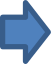 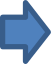 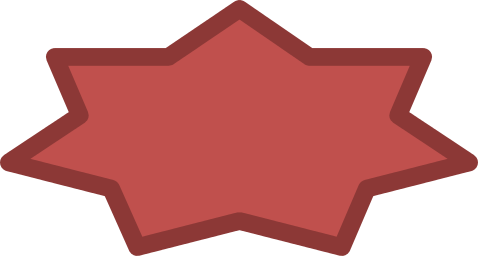 2
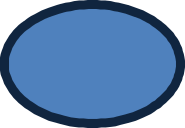 2
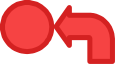 Решение
Возврат к предыдущему этапу
Проблема
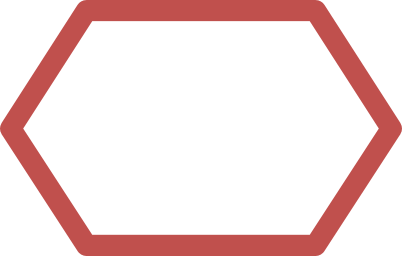 НЕТ
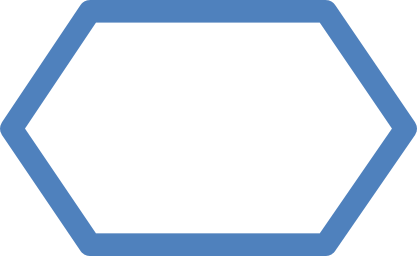 3 ч
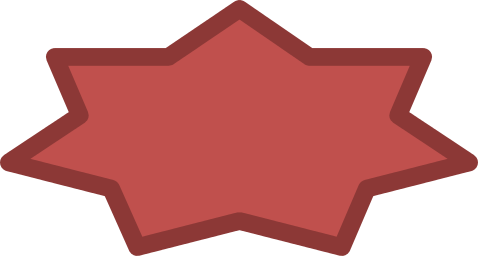 1,2,3
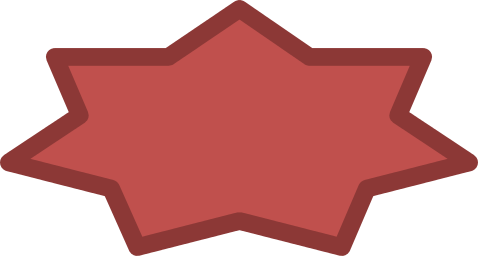 2,3
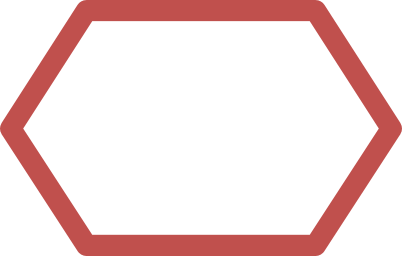 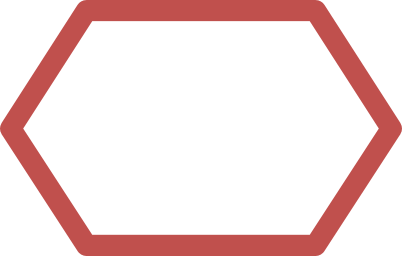 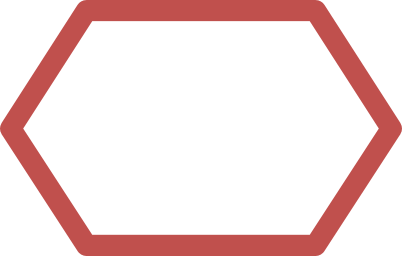 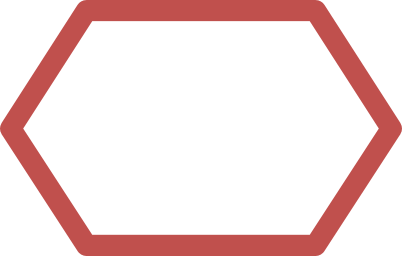 НЕТ
НЕТ
НЕТ
НЕТ
Длительность
по регламенту
Длительность
по регламенту
КАРТА ТЕКУЩЕГО СОСТОЯНИЯ ПРОЦЕССА
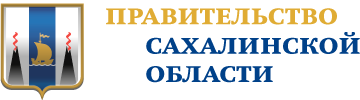 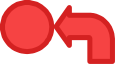 7
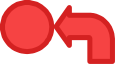 8
Время протекания процесса:
720 мин

Проблемы:

1. Большая длительность написания  сценария, наличие больших трудозатрат по времени и трудозатратам

2. Низкий уровень коммуникации между сотрудниками, несогласованность действий

3. Занятость, вовлекаемых в подготовку мероприятия другими должностными обязанностями
8
180 мин
9
60 мин
Выход
Специалисты
Заместитель директора по ВР, специалисты
Проведение совместных репетиций всех участников мероприятия
Проверка готовности  к мероприятию путем проведения генеральной репетиции
Мероприятие проведено
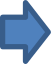 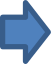 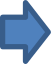 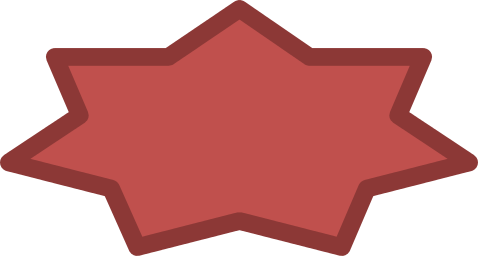 2
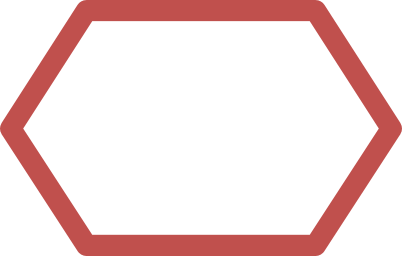 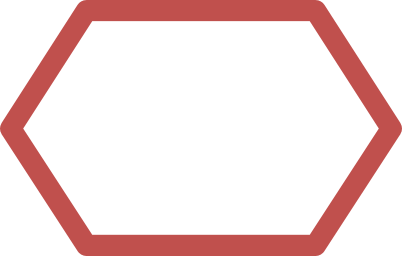 НЕТ
НЕТ
Легенда:
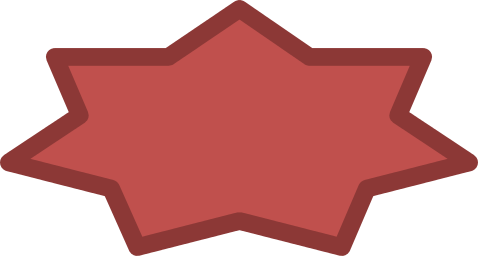 2
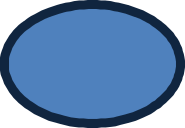 2
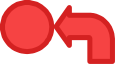 Решение
Возврат к предыдущему этапу
Проблема
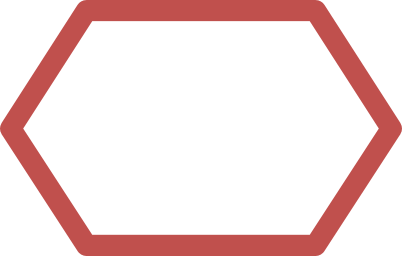 НЕТ
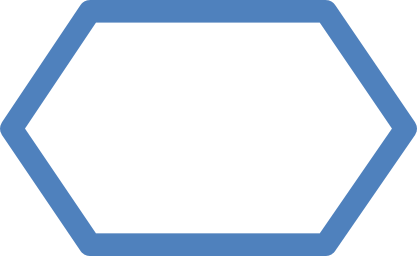 3 ч
Длительность
по регламенту
Длительность
по регламенту
СБОР ФАКТИЧЕСКИХ ДАННЫХ ПРОЦЕССА
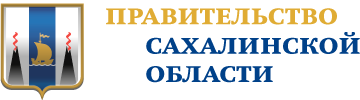 АНАЛИЗ И РЕШЕНИЕ ПРОБЛЕМ
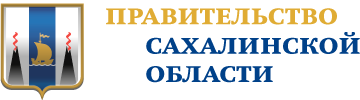 КАРТА ЦЕЛЕВОГО СОСТОЯНИЯ ПРОЦЕССА
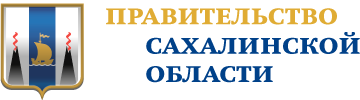 Время протекания процесса:
370 мин

Предлагаемые решения:

1. Создание базы сценариев.
Разработка типового плана по подготовке мероприятия

2. Проведение совещаний по плану подготовки и проведение  совещаний с подведением итогов

3. Введение Положения о поощрении за срочную работу и важную работу
Вход
1
10  мин
2
5  мин
3
10  мин
Заместитель директора по ВР, педагог-организатор
Заместитель директора по ВР
Педагог-организатор, специалисты, зам. директора по ВР
Необходимость провести мероприятие
Мониторинг плана мероприятий МБОУ СОШ №3 с. Огоньки
Поручение подготовки сценария педагогу-организатору
Совещание по подготовке плана мероприятия
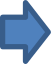 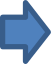 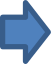 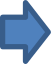 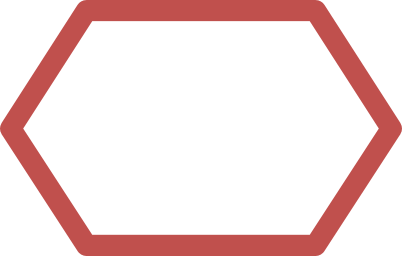 2
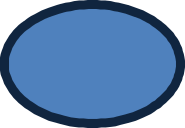 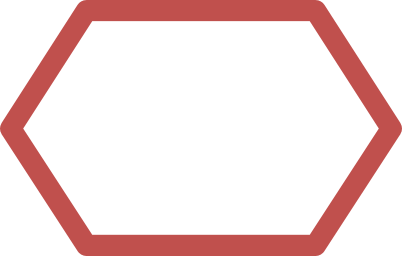 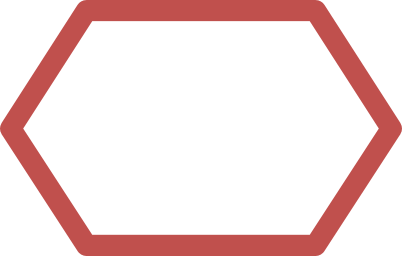 2,3
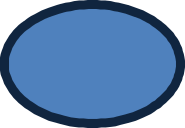 НЕТ
НЕТ
НЕТ
4
60 мин
5
5 мин
6
5 мин
7
120 мин мин
Педагог-организатор
Заместитель директора по ВР
Заместитель директора по ВР
Специалисты
Написание сценария (сценарного плана). Составление репертуара.
Проверка  и корректировка  плана мероприятия и сценария
Передача сценария исполнителям, распределение конкретных задач
Подготовка репертуара, оформление зала
Легенда:
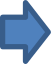 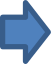 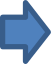 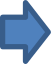 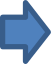 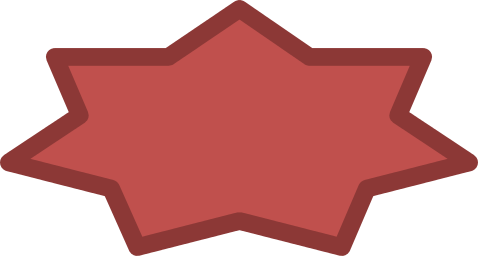 2
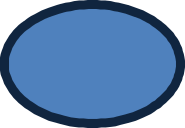 2
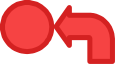 Решение
Возврат к предыдущему этапу
Проблема
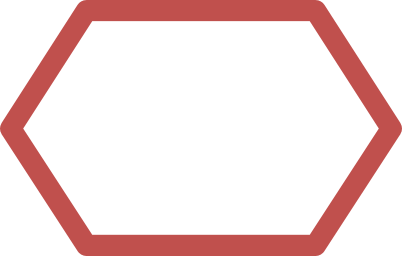 НЕТ
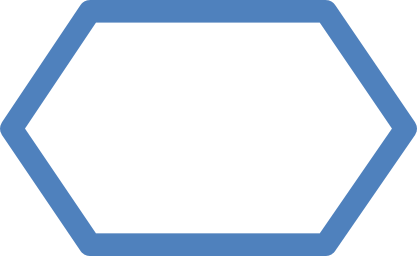 3 ч
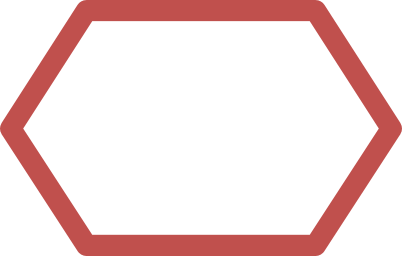 1,2,3
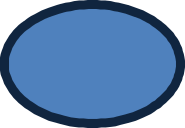 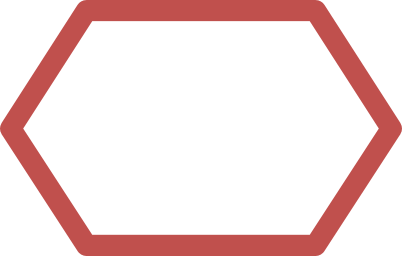 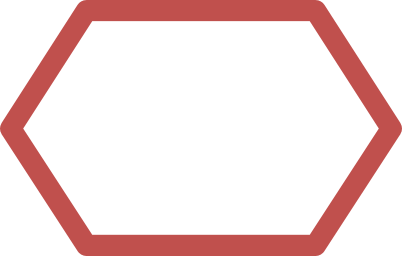 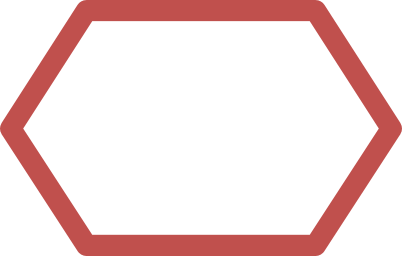 4
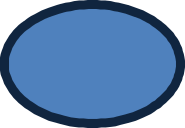 НЕТ
НЕТ
НЕТ
НЕТ
Длительность
по регламенту
Длительность
по регламенту
КАРТА ЦЕЛЕВОГО СОСТОЯНИЯ ПРОЦЕССА
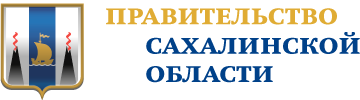 Время протекания процесса:
370 мин

Предлагаемые решения:

1. Создание базы сценариев.
Разработка типового плана по подготовке мероприятия

2. Проведение совещаний по плану подготовки и проведение  совещаний с подведением итогов

3. Введение Положения о поощрении за срочную работу и важную работу
8
90 мин
9
60 мин
10
5-10 мин
Выход
Специалисты
Заместитель директора по ВР, специалисты
зам. директора по ВР, специалисты
Проведение совместных репетиций всех участников мероприятия
Проверка готовности  к мероприятию путем проведения генеральной репетиции
Совещание по результатам проведения мероприятия, рефлексия
Мероприятие проведено
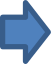 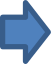 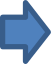 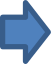 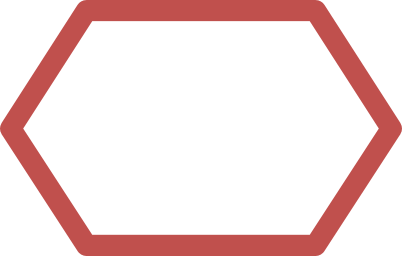 2
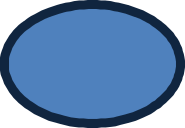 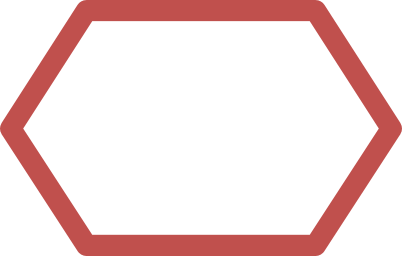 4
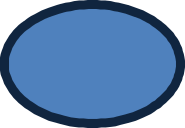 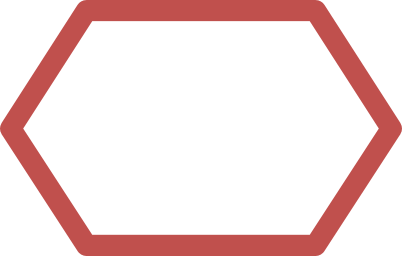 3
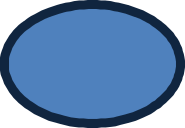 НЕТ
НЕТ
НЕТ
Легенда:
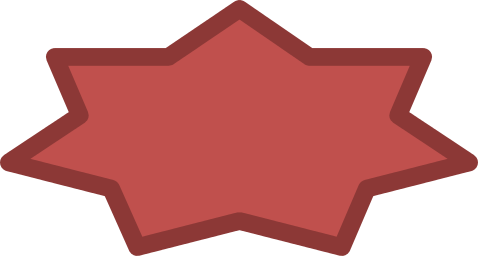 2
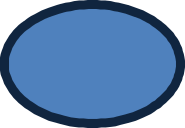 2
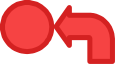 Решение
Возврат к предыдущему этапу
Проблема
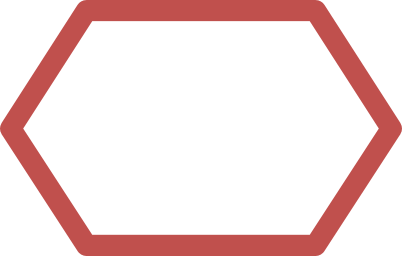 НЕТ
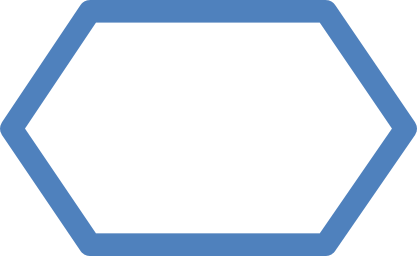 3 ч
Длительность
по регламенту
Длительность
по регламенту
ПЛАН МЕРОПРИЯТИЙ
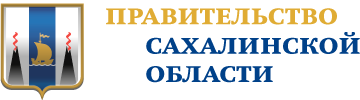 МОНИТОРИНГ ДОСТИГНУТЫХ РЕЗУЛЬТАТОВ
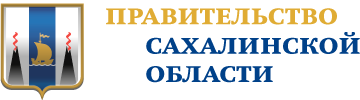 КАРТА ДОСТИГНУТОГО СОСТОЯНИЯ ПРОЦЕССА
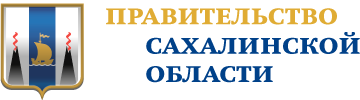 Время протекания процесса:
370 мин

Решения:

1. Создание базы сценариев. Разработка типового плана по подготовке мероприятий

2. Проведение совещаний по плану подготовки и итоговых совещаний с рефлексией

3. Введение Положение о поощрении за срочную и  и важную работу
Вход
1
10 мин мин
2
5 минут мин
3
10 мин мин
Заместитель директора по ВР, педагог-организатор
Заместитель директора по ВР
Педагог-организатор, специалисты, зам. директора по ВР
Необходимость провести мероприятие
Мониторинг плана мероприятий МБОУ СОШ №3 с. Огоньки
Поручение подготовки сценария педагогу-организатору
Совещание по подготовке плана мероприятия
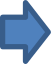 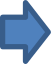 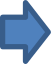 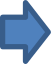 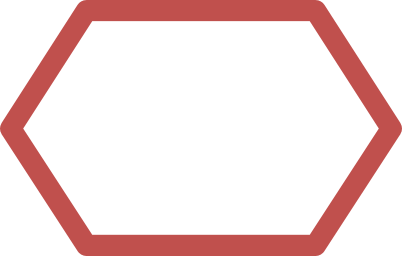 2
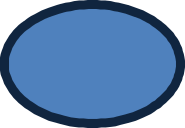 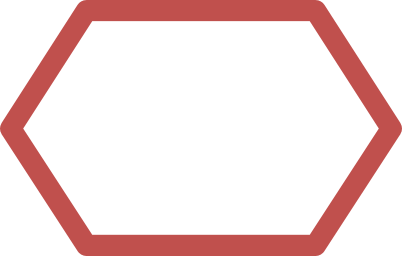 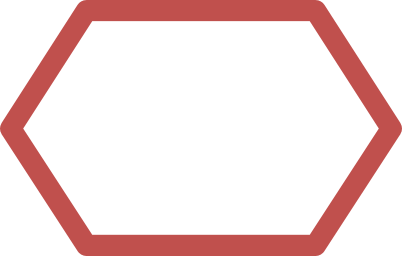 2,3
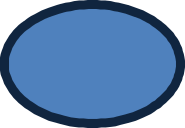 НЕТ
НЕТ
НЕТ
4
60 мин
5
5 мин
6
5 мин
7
120 мин мин
Педагог-организатор
Заместитель директора по ВР
Заместитель директора по ВР
Специалисты
Написание сценария (сценарного плана). Составление репертуара.
Проверка  и корректировка  плана мероприятия и сценария
Передача сценария исполнителям, распределение конкретных задач
Подготовка репертуара, оформление зала
Легенда:
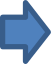 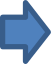 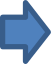 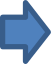 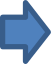 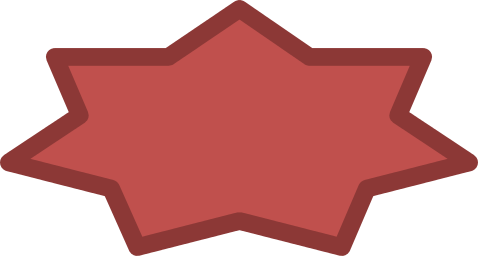 2
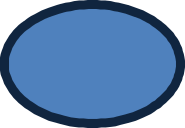 2
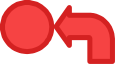 Решение
Возврат к предыдущему этапу
Проблема
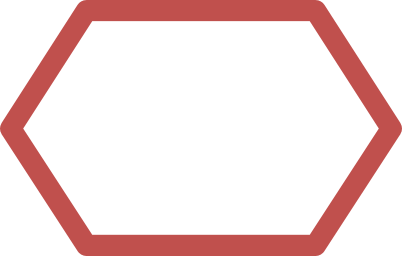 НЕТ
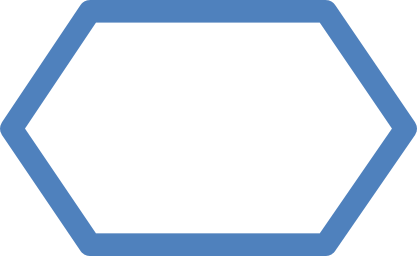 3 ч
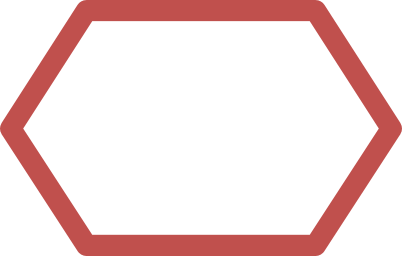 1,3
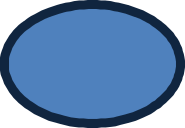 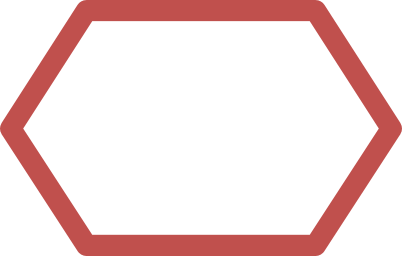 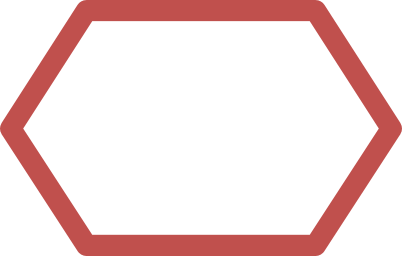 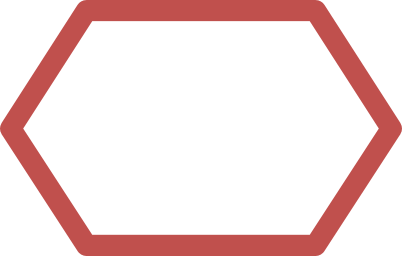 3
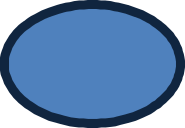 НЕТ
НЕТ
НЕТ
НЕТ
Длительность
по регламенту
Длительность
по регламенту
КАРТА ДОСТИГНУТОГО СОСТОЯНИЯ ПРОЦЕССА
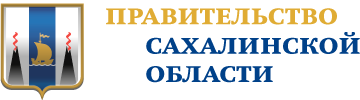 Время протекания процесса:
370 мин

Решения:

1. Создание базы сценариев. Разработка типового плана по подготовке мероприятий

2. Проведение совещаний по плану подготовки и итоговых совещаний с рефлексией

3. Введение Положение о поощрении за срочную и  и важную работу
8
90 мин
9
60 мин
10
5-10 мин
Выход
Специалисты
Заместитель директора по ВР, специалисты
зам. директора по ВР, специалисты
Проведение совместных репетиций всех участников мероприятия
Проверка готовности  к мероприятию путем проведения генеральной репетиции
Совещание по результатам проведения мероприятия, рефлексия
Мероприятие проведено
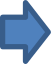 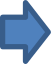 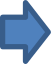 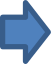 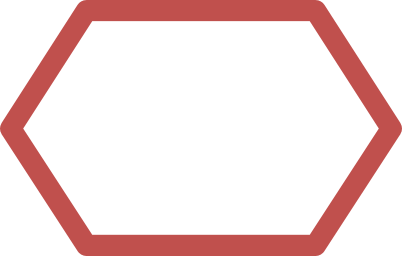 2,3
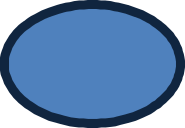 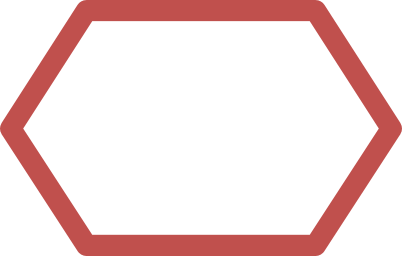 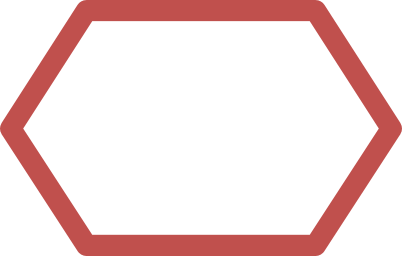 НЕТ
НЕТ
НЕТ
Легенда:
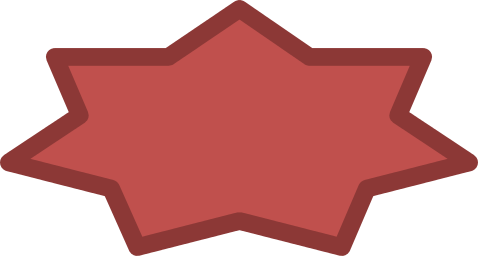 2
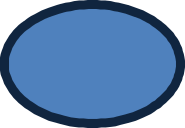 2
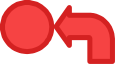 Решение
Возврат к предыдущему этапу
Проблема
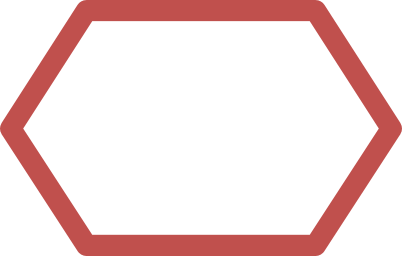 НЕТ
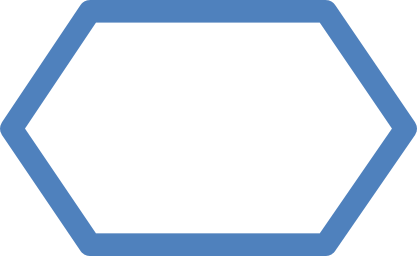 3 ч
Длительность
по регламенту
Длительность
по регламенту
РЕЗУЛЬТАТЫ ПРОЕКТА
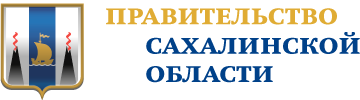 Решение: 
Закрыть проект


Комментарии к решению:
ПРИЛОЖЕНИЯ
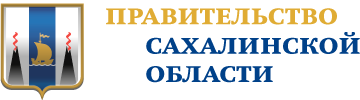 ПРИЛОЖЕНИЯ
ПРИЛОЖЕНИЯ - КОМАНДА ПРОЕКТА
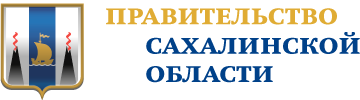 ВЛАДЕЛЕЦ ПРОЦЕССА
РУКОВОДИТЕЛЬ ПРОЕКТА
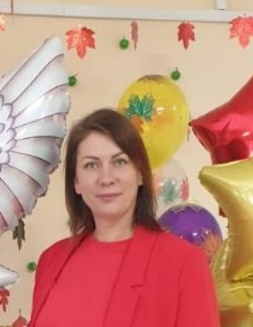 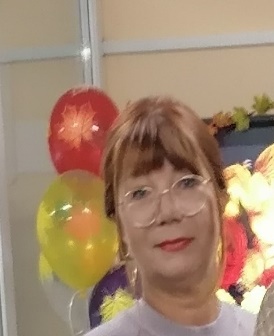 Дзюбан Татьяна Алексеевна
Заместитель директора по 
воспитательной работе
Калинина Вероника Николаевна
директор МБОУ СОШ №3 с. Огоньки
КОМАНДА ПРОЕКТА
Власова Валерия Валерьевна
педагог-организатор
Попова Наталья Андреевна
Педагог дополнительного образования
Смирнов Евгений Игоревич
Старший вожатый
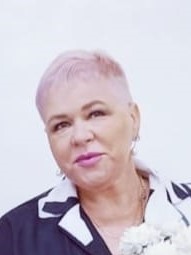 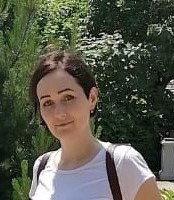 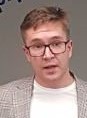 ПРИЛОЖЕНИЯ - ЭФФЕКТ ОТ МЕРОПРИЯТИЙ
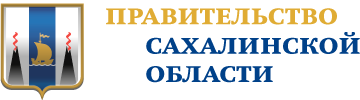 ПРИЛОЖЕНИЯ - ЭФФЕКТ ОТ ВНЕДРЕНИЯ 1 / 3
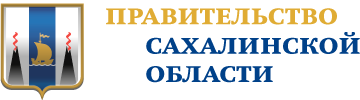 Наименование мероприятия:
Проведение совещаний по плану подготовки и проведение  совещаний  с подведением итогов

Эффект от мероприятия:
БЫЛО:
СТАЛО:
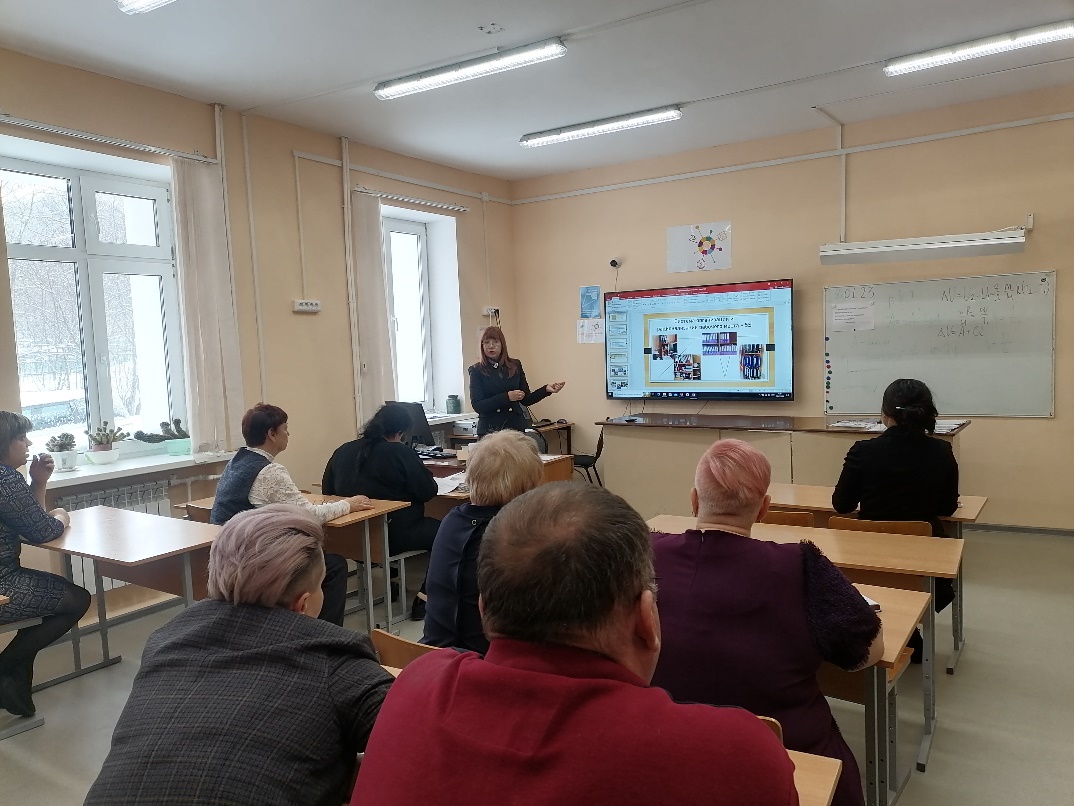 НЕТ:
ПРИЛОЖЕНИЯ - ЭФФЕКТ ОТ ВНЕДРЕНИЯ 2 / 3
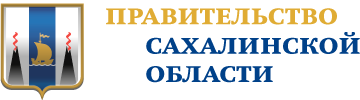 Наименование мероприятия:
Создание базы шаблонов сценариев.
Разработка типового плана по подготовке мероприятия

Эффект от мероприятия:
СТАЛО:
БЫЛО:




НЕТ
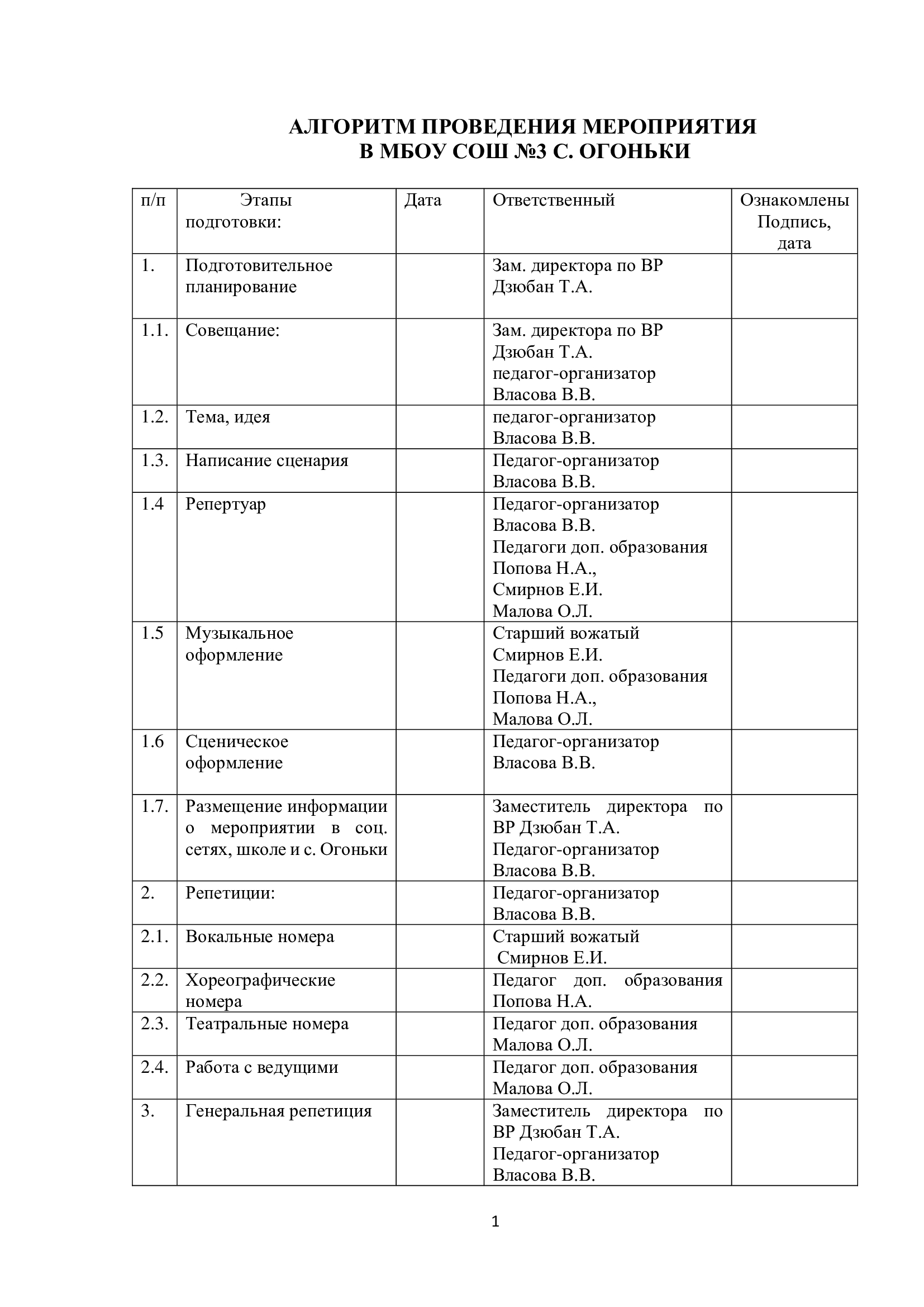 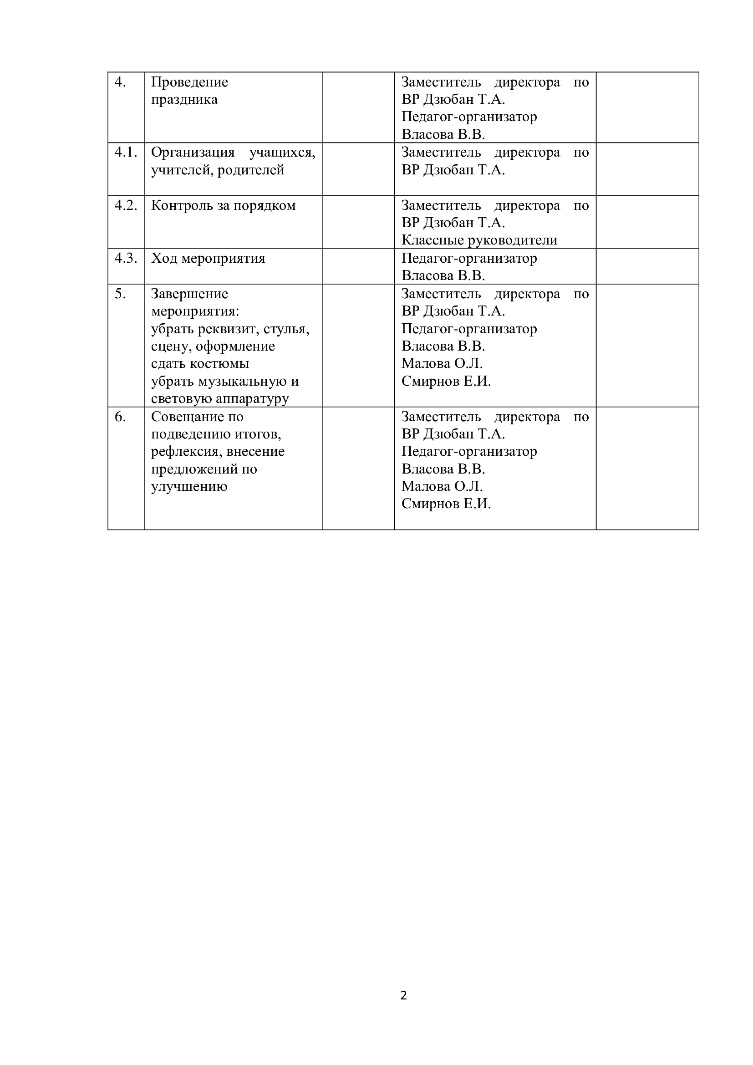 ПРИЛОЖЕНИЯ - ЭФФЕКТ ОТ ВНЕДРЕНИЯ 3 / 3
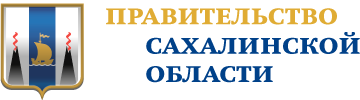 Наименование мероприятия:
Введение Положения о поощрении за срочную и важную работу

Эффект от мероприятия:
Повышение мотивации при выполнении задач, не входящих в текущий план работы
СТАЛО:
БЫЛО:
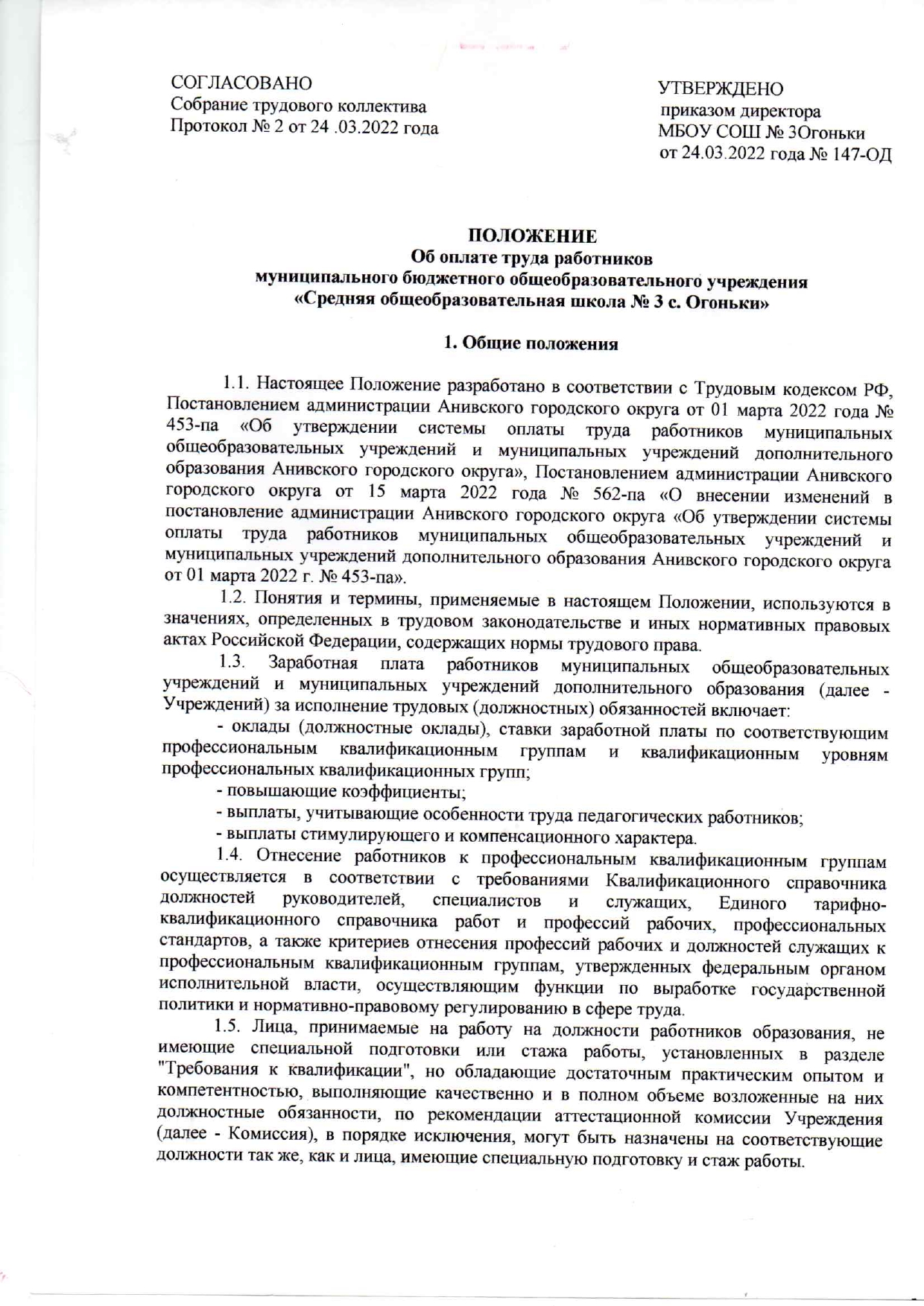 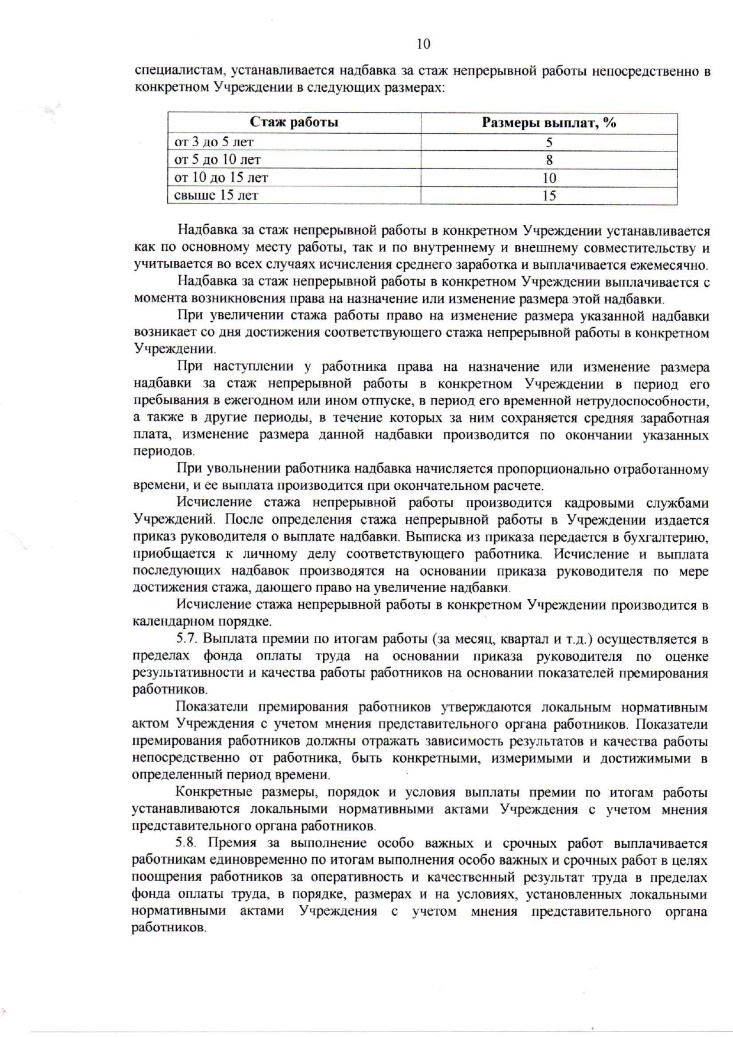 НЕТ:
Спасибо за внимание.